Navigating Student Learning Outcomes as a Part Time Faculty Member
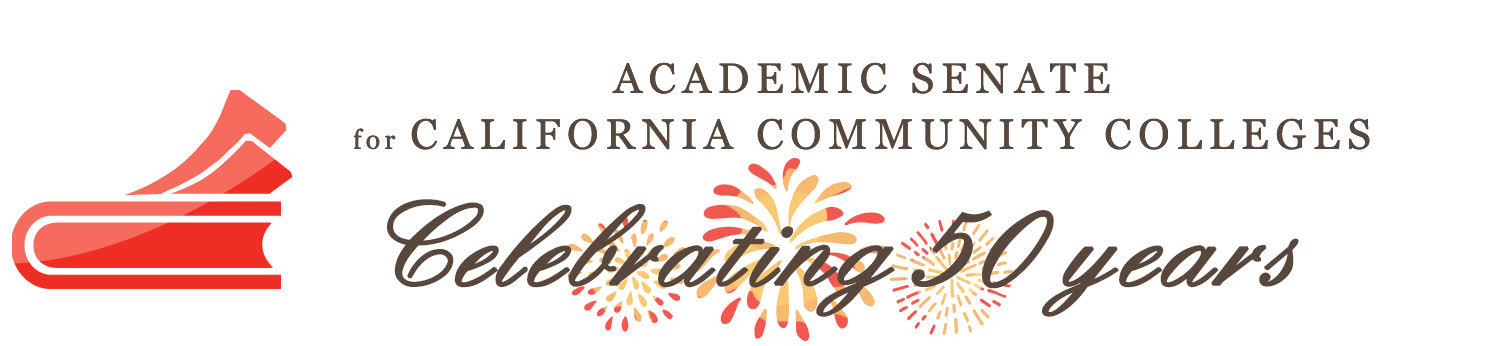 Briseida Ramirez, Mt. San Antonio College
Andrew Wesley, SOLANO COLLEGE
Anna bruzzese, ASCCC SOUTH REPRESENTATIVE
2020 Part-Time Faculty Institute
Program Outcomes and Student Learning
SLOs usually encompass a gathering together of smaller discrete objectives through analysis, evaluation, and synthesis into more sophisticated skills and abilities.
Should be on your syllabus, but are not required to be part of the COR.
Required by the ACCJC
The number of SLOs is a local decision.
Should differ from the objectives/content
Objectives/content describe what students learn during the course
SLOs describe what students can do after completing the course
Most should be at higher levels of Bloom’s Taxonomy (Analysis, Synthesis, Evaluation)
In addition to identifying SLOs for a course, many departments have already set the method of assessing SLOs. Make sure to check with the department chair to see if there is some specific means of assessment or if you are free to develop your own. 
Make sure you document your work with SLOs on your CV!
Student Learning Outcomes
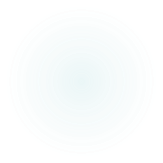 Understanding the method by which  your institution requires SLO submission
Let’s talk software
eLumen
CurriQUnet Meta
TracDat
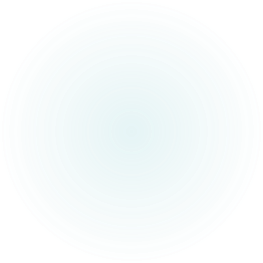 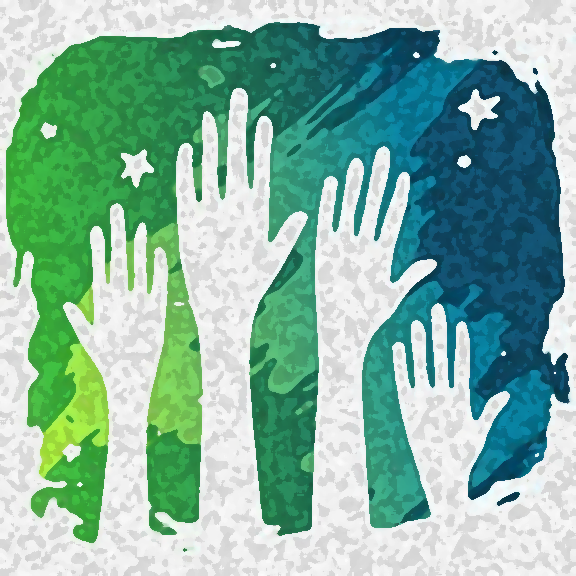 Participating in assessment and program review when you don’t get paid
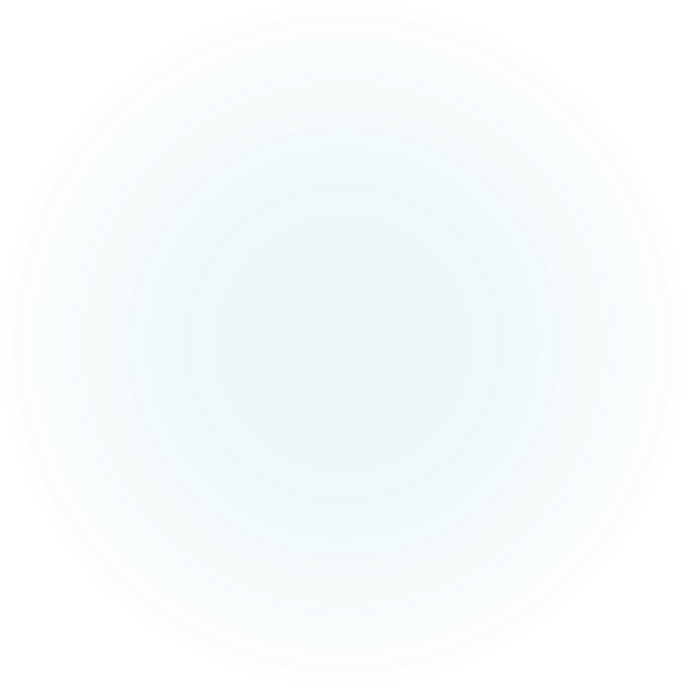 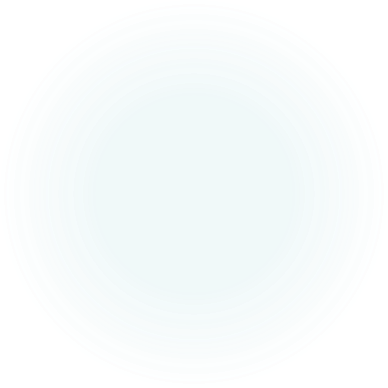 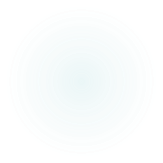 Guided Pathways 4th Pillar
What makes a good SLO?
Content knowledge or understanding (cognitive – what we want students to know)
Abilities, skills, or competencies (behavioral – what we want students to be able to do)
Values, dispositions, or attitudes (affective – what we want students to care about)
Consistent with the program mission and goals
Comprehensive (i.e., collectively cover the main program goals)
Focused on student learning (not teaching or some other aspect of the program)
Clearly stated
Realistic (can potentially be achieved by a significant portion of students)
Measurable
Actionable (can be used for program improvement)
Consult Bloom’s Revised Taxonomy
Questions?
Briseida Ramirez
bramirezcatalan@mtsac.edu

Andrew Wesley
andrew.wesley@solano.edu

Anna Bruzzese
bruzzeaa@piercecollege.edu